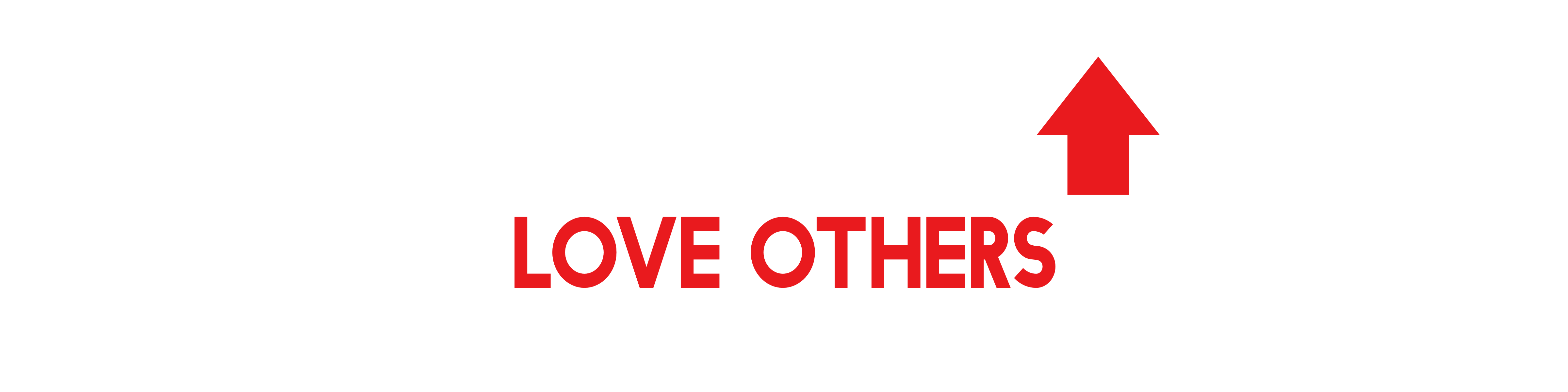 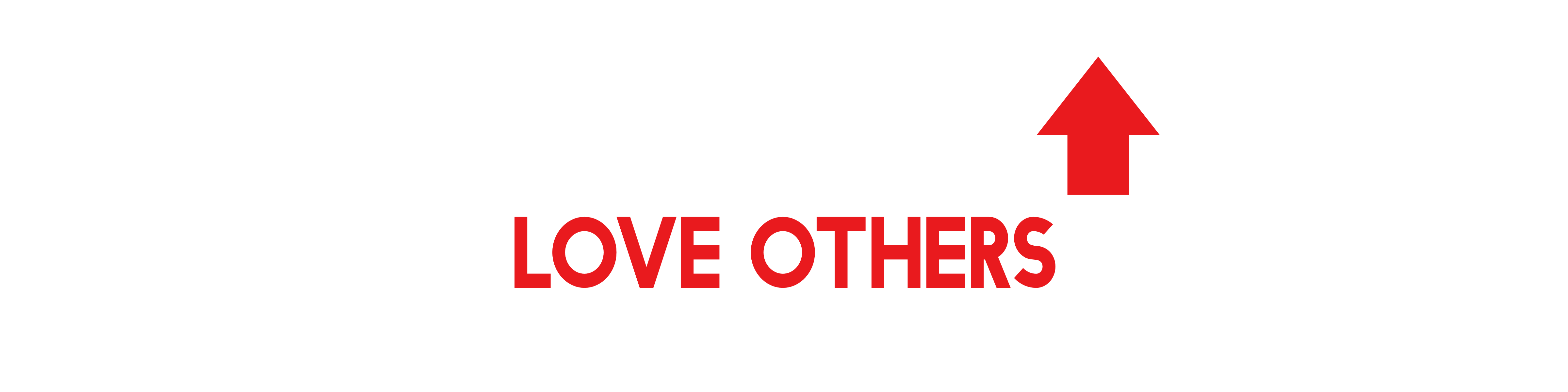 DESCRIBE
GOD
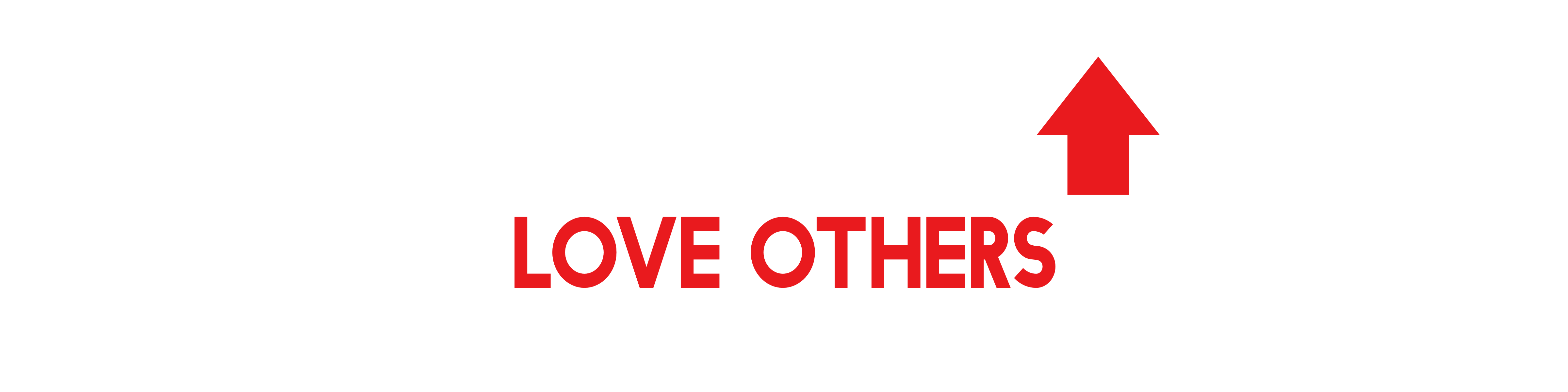 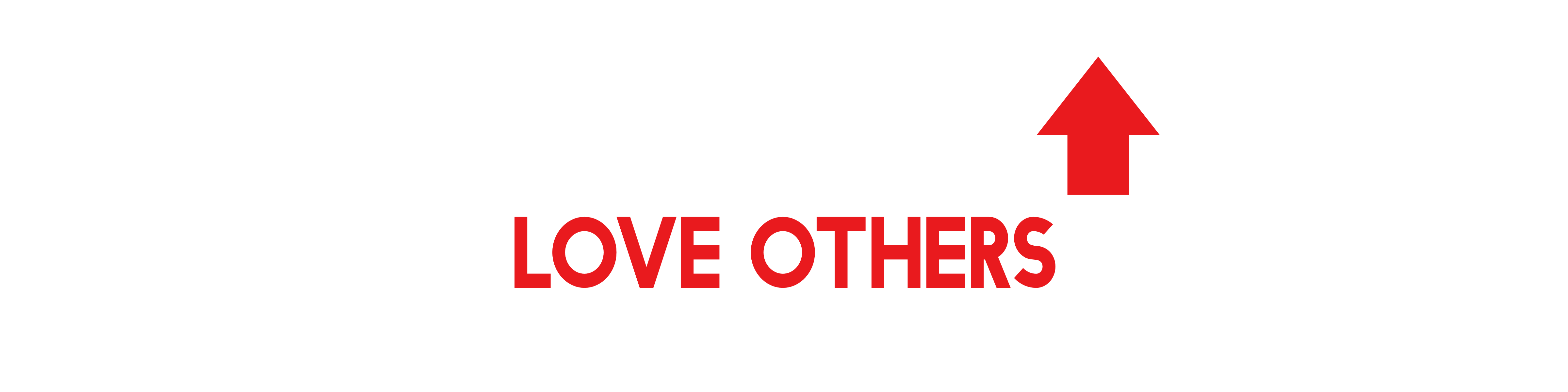 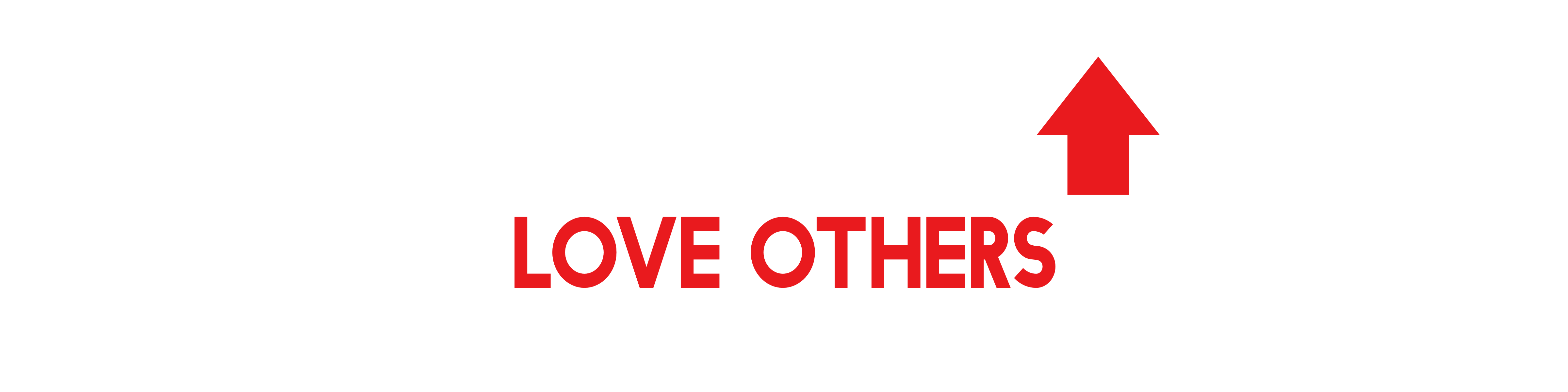 EXODUS 34:6-7
“Yahweh! The Lord! The God of compassion and mercy!  I am slow to anger and filled with unfailing love and faithfulness.  I lavish unfailing love to a thousand generations.  I forgive iniquity, rebellion, and sin. But I do not excuse the guilty. I lay the sins of the parents upon their children and grandchildren; the entire family is affected—even children in the third and fourth generations.”
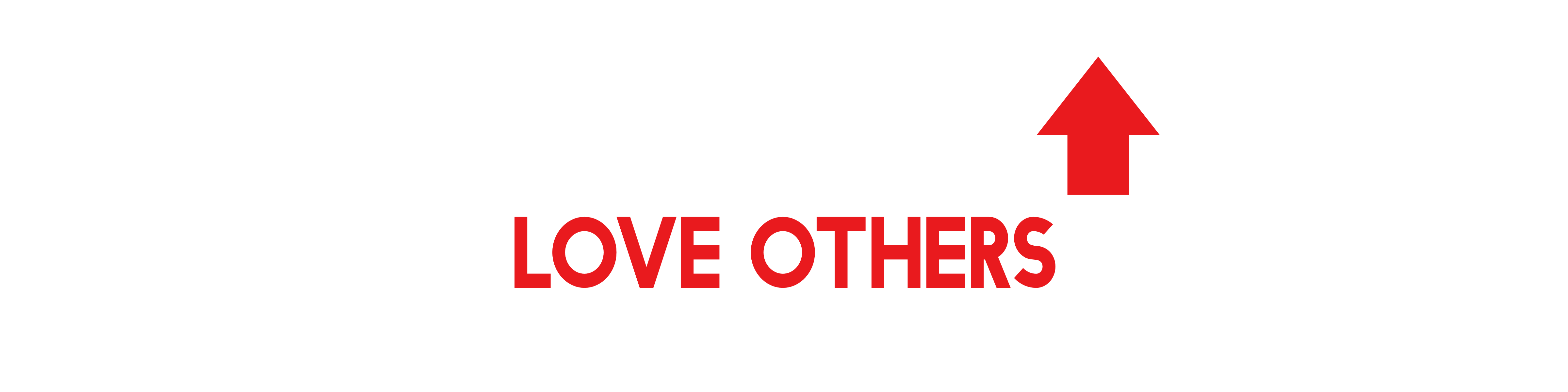 1
HE IS
“Compassionate and Merciful”
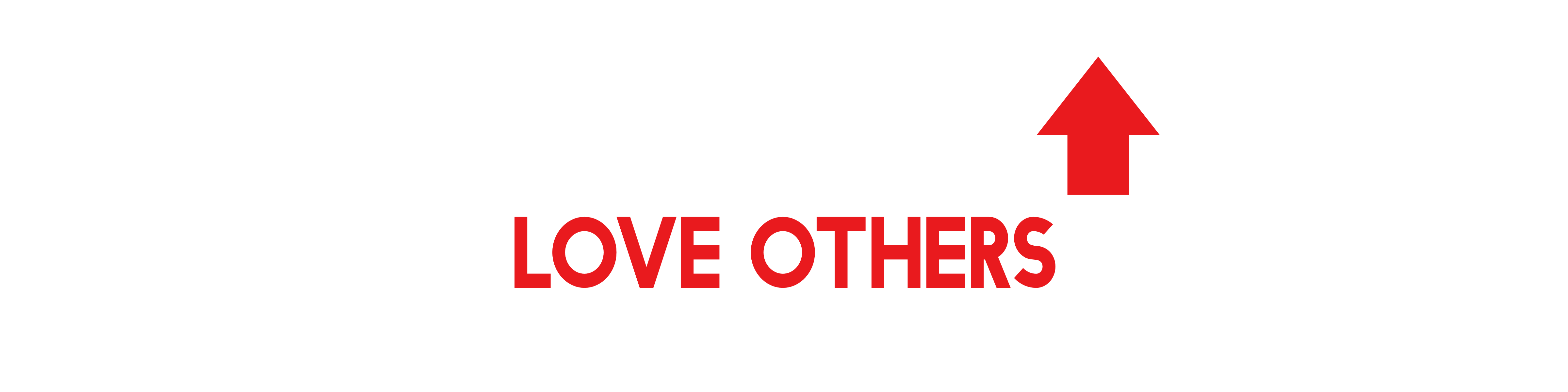 EXODUS 34:6-7
“Yahweh! The Lord! The God of compassion and mercy! I am slow to anger and filled with unfailing love and faithfulness.  I lavish unfailing love to a thousand generations. I forgive iniquity, rebellion, and sin. But I do not excuse the guilty. I lay the sins of the parents upon their children and grandchildren; the entire family is affected-even children in the third and fourth generations.”
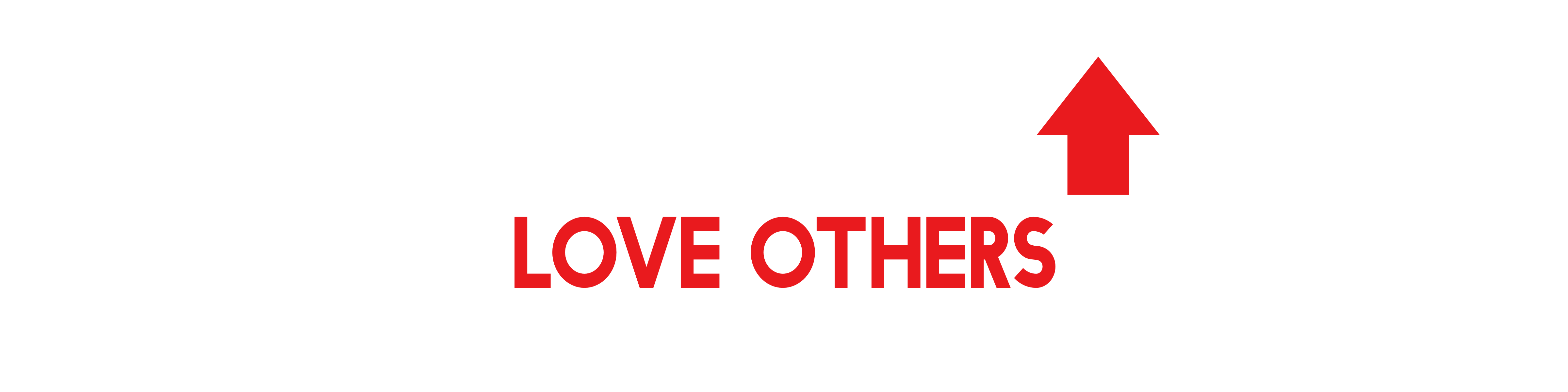 2
HE IS
“SLOW TO ANGER”
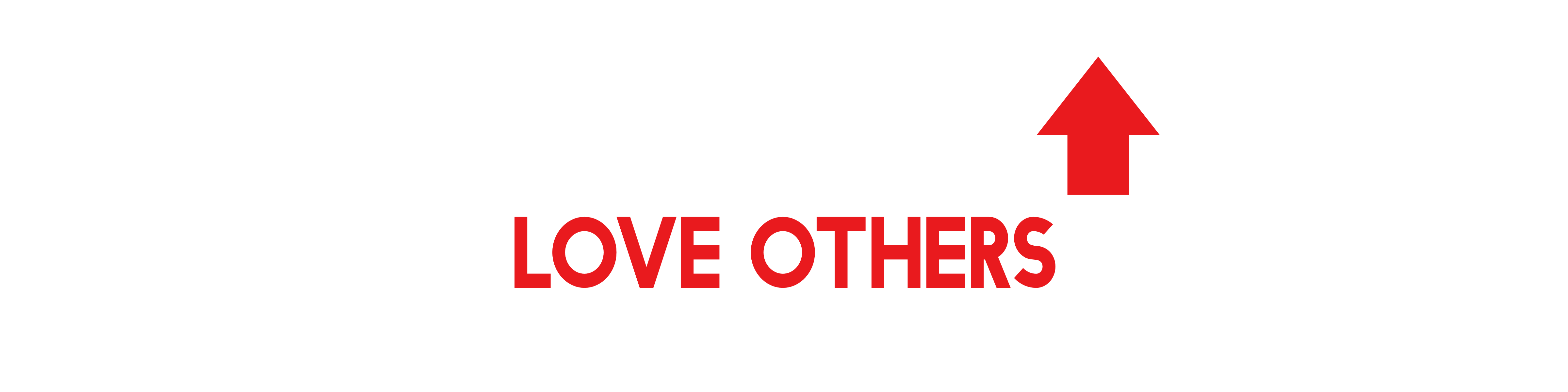 EXODUS 34:6-7
“Yahweh! The Lord! The God of compassion and mercy! I am slow to anger and filled with unfailing love and faithfulness.  I lavish unfailing love to a thousand generations. I forgive iniquity, rebellion, and sin. But I do not excuse the guilty. I lay the sins of the parents upon their children and grandchildren; the entire family is affected—even children in the third and fourth generations.”
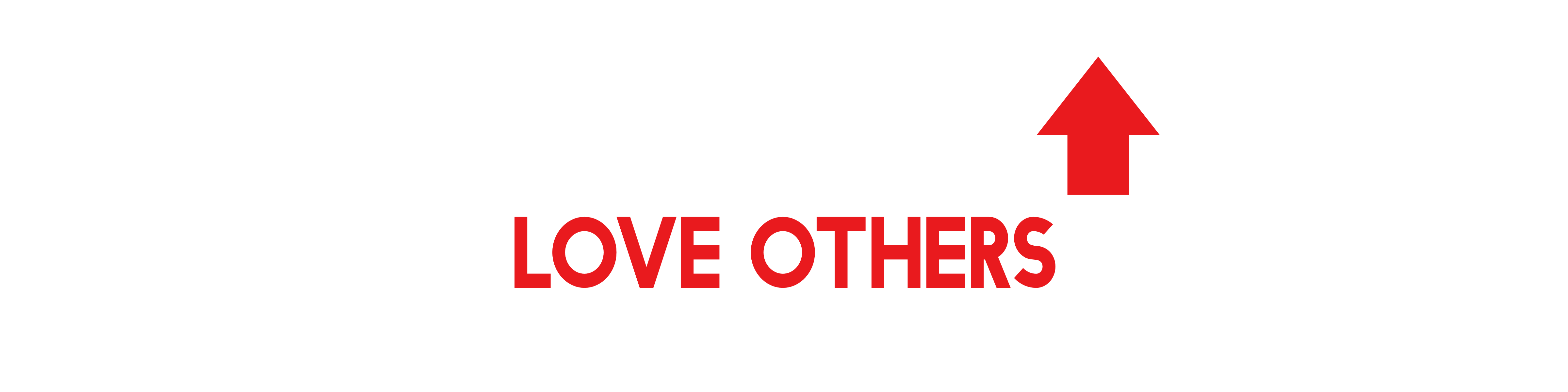 3
HE IS
“LOVING”
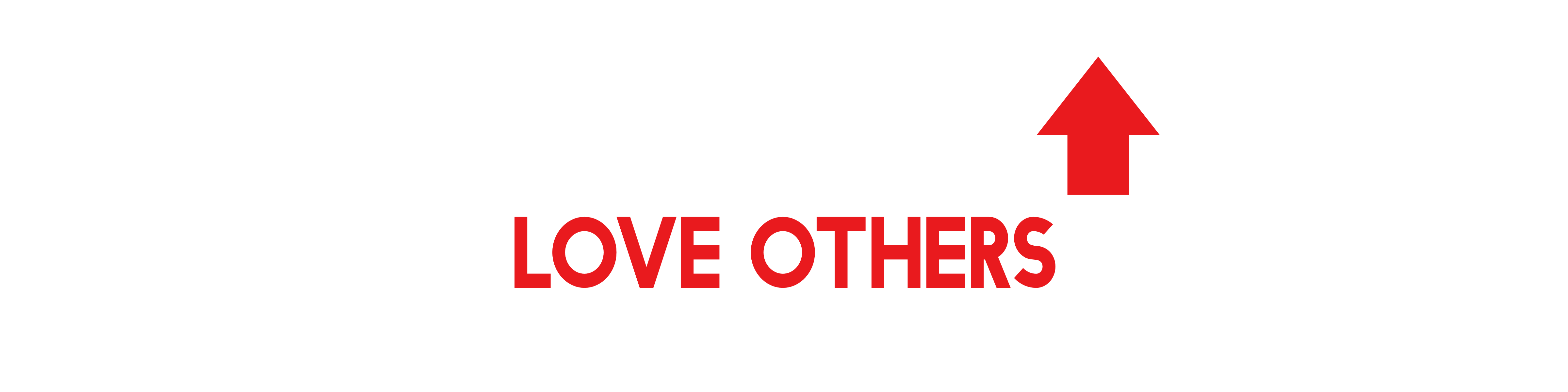 EXODUS 34:6-7
“Yahweh! The Lord! The God of compassion and mercy! I am slow to anger and filled with unfailing love and faithfulness.  I lavish unfailing love to a thousand generations.  I forgive iniquity, rebellion, and sin. But I do not excuse the guilty. I lay the sins of the parents upon their children and grandchildren; the entire family is affected—even children in the third and fourth generations.”
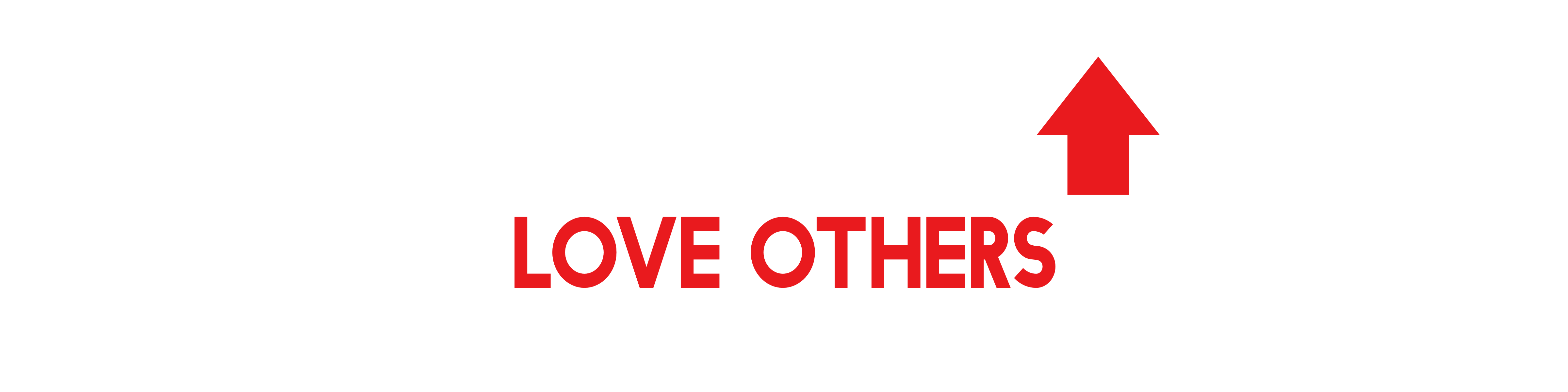 EPHESIANS 3:18
May you have the power to understand, as all God’s people should, how wide, how long, how high, and how deep his love is.
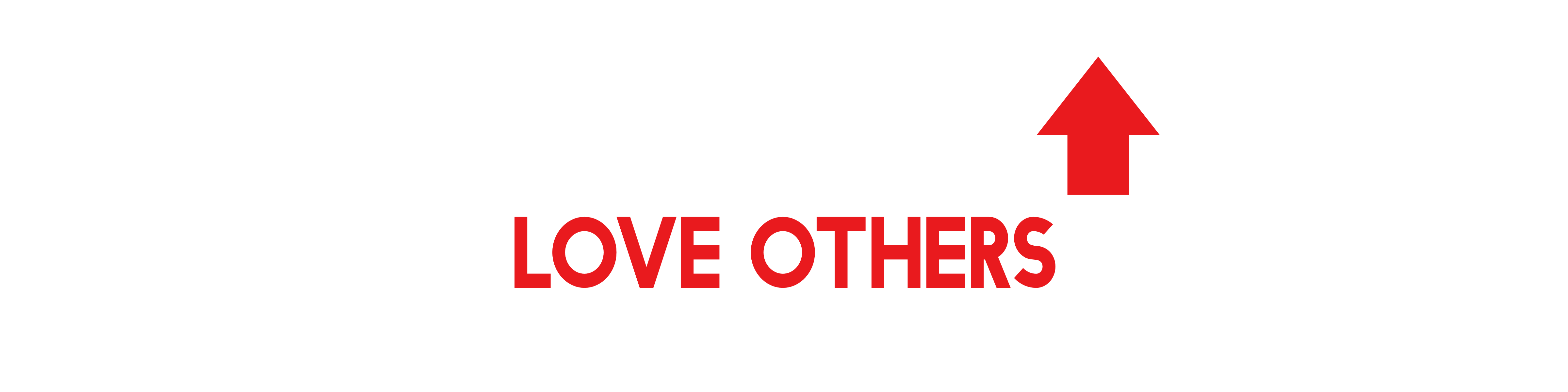 JONAH 4:2
That is why I ran away to Tarshish! I knew that you are a merciful and compassionate God, slow to get angry and filled with unfailing love. You are eager to turn back from destroying people.
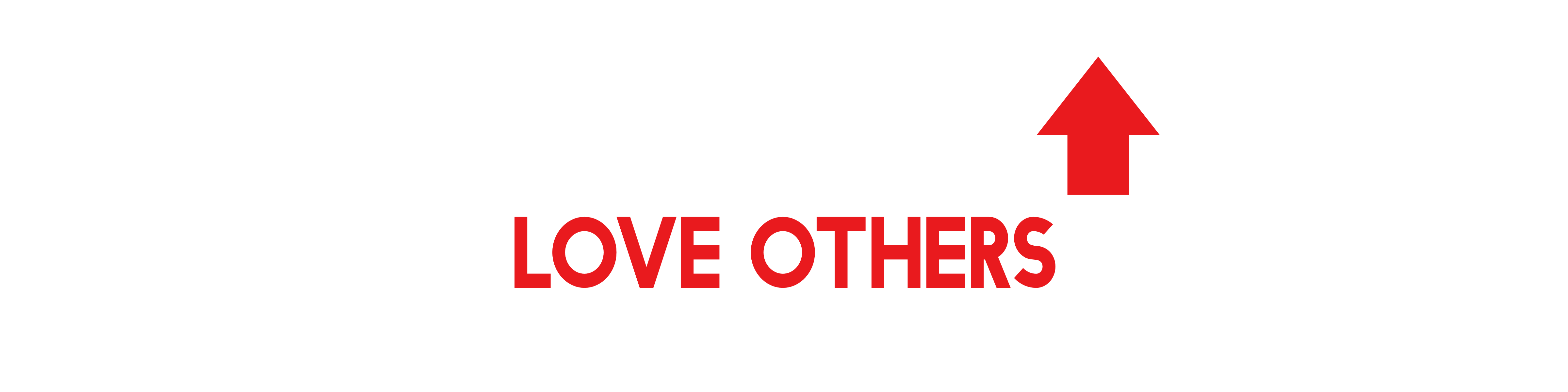 3
HE IS
“FORGIVING”
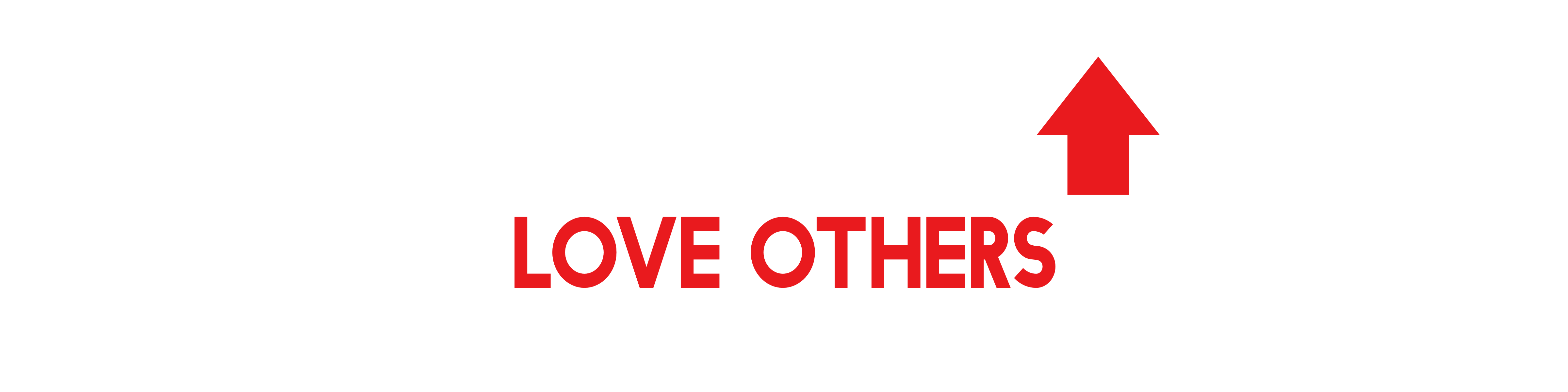 EXODUS 34:6-7
“Yahweh! The Lord! The God of compassion and mercy!I am slow to anger and filled with unfailing love and faithfulness.  I lavish unfailing love to a thousand generations.    I forgive iniquity, rebellion, and sin. But I do not excuse the guilty. I lay the sins of the parents upon their children and grandchildren; the entire family is affected—    even children in the third and fourth generations.”
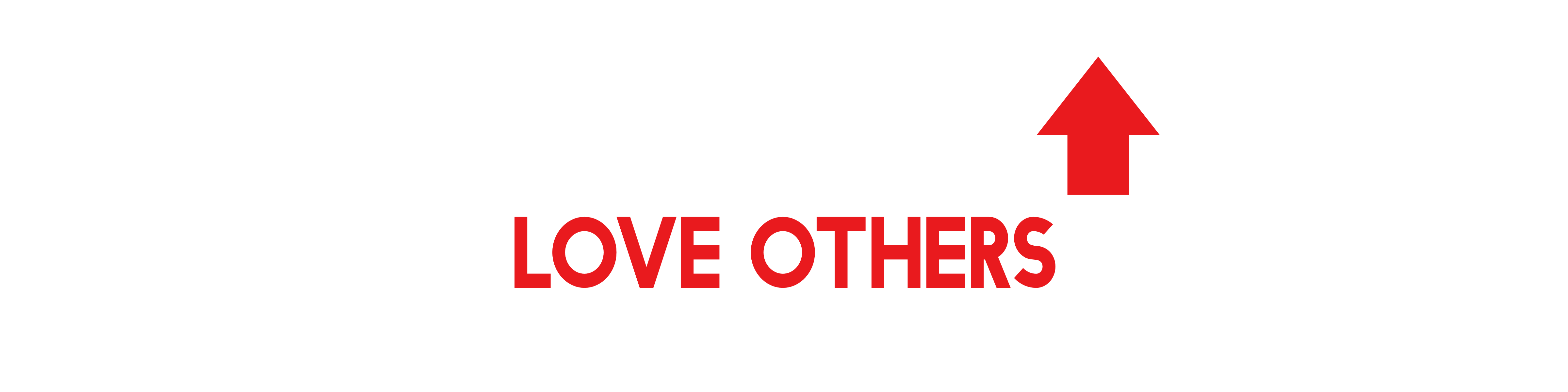 JOEL 2:13
Return to the Lord your God, for he is merciful and compassionate, slow to get angry and filled with unfailing love. He is eager to relent and not punish.
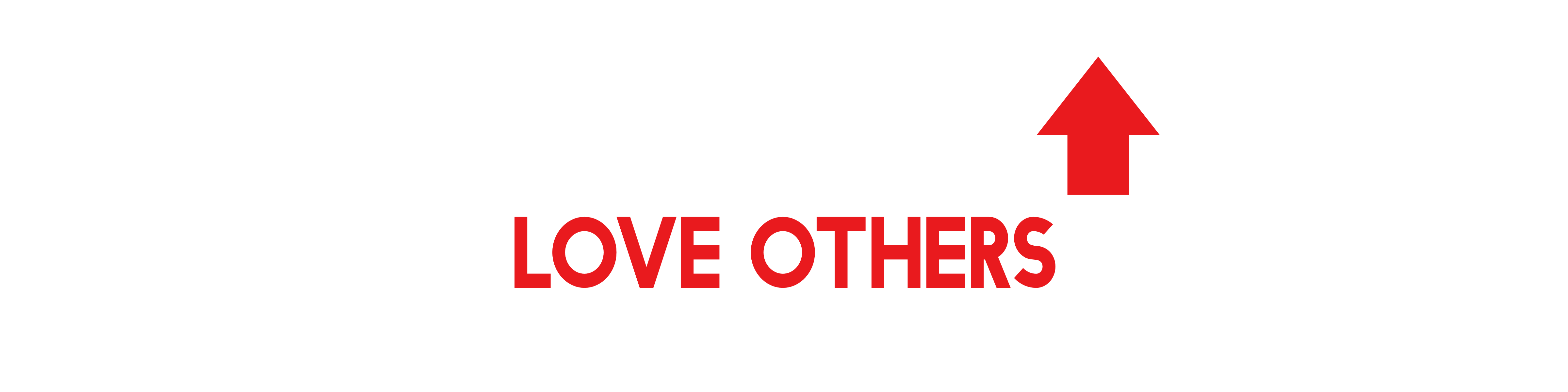 EZEKIEL 18:20
The child will not be punished for the parent’s sins, and the parent will not be punished for the child’s sins.
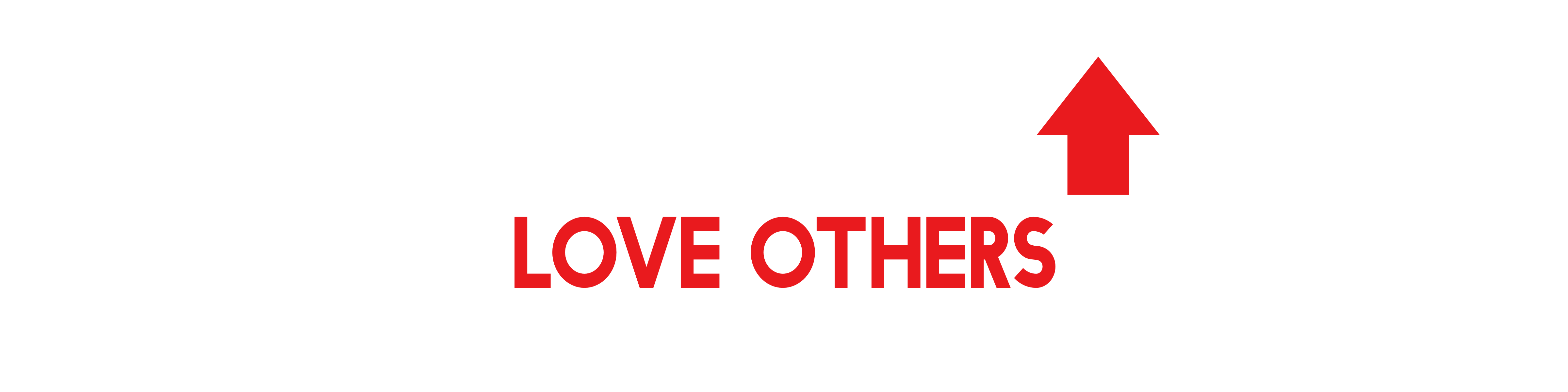 REPENTANCE is forgivenUnrepentance is not
“Yahweh! The Lord! The God of compassion and mercy! I am slow to anger and filled with unfailing love and faithfulness.  I lavish unfailing love to a thousand generations.  I forgive iniquity, rebellion, and sin. But I do not excuse the guilty. I lay the sins of the parents upon their children and grandchildren; the entire family is affected—even children in the third and fourth generations.”
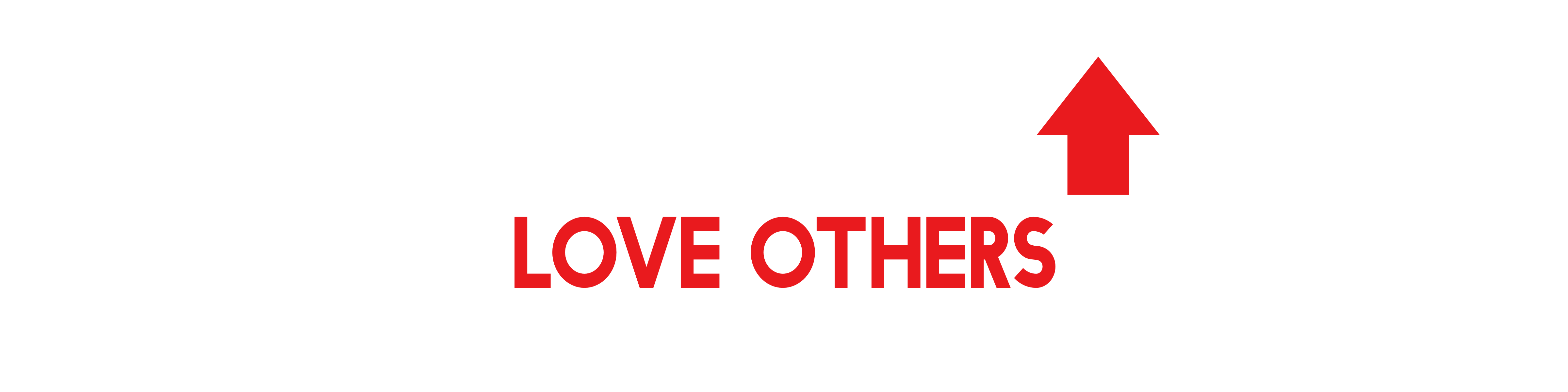 Jesus Christ came into the world 
to confirm that God is just who he said he was. 
We are asked to become like Jesus so we can confirm that God is just who he said he was.
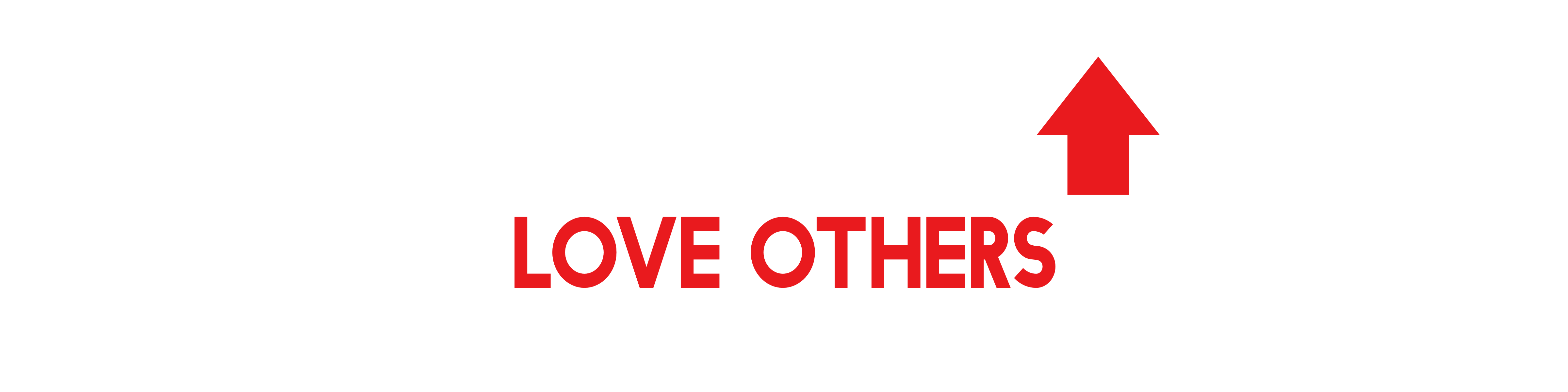 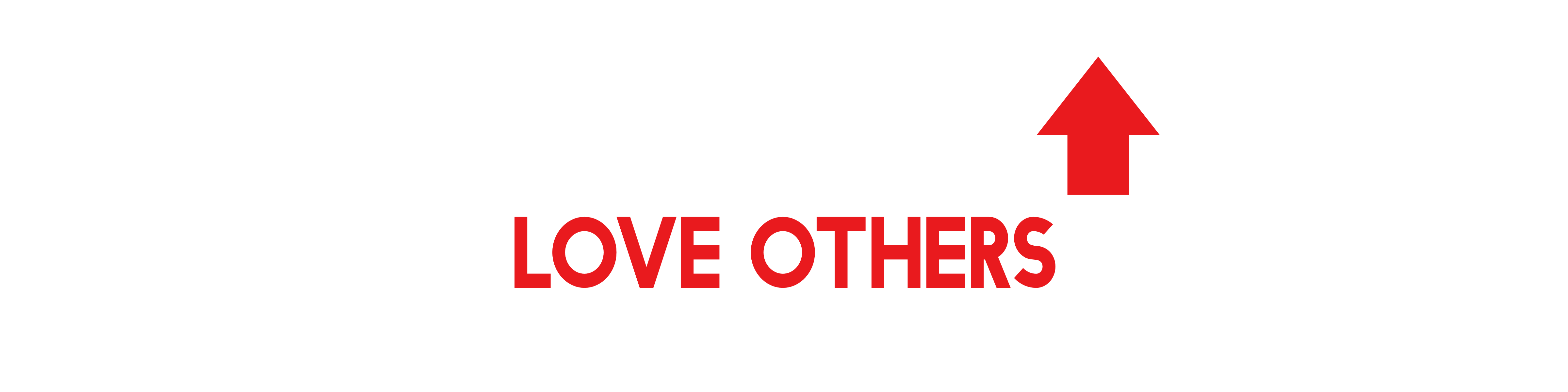